May 2024
Enhancements on AP Power Save
Date: 2024-05-07
Authors:
Slide 1
Sanghyun Kim (WILUS), et al.
May 2024
Introduction
Many contributions have been submitted to enable AP Power Save
Dynamic Power Save [1-4]
Scheduled/Unscheduled AP Power Save [5-8]

Dynamic Power Save mode allows a STA to maintain a lower capability mode when the STA doesn't participate in frame exchanges

Consequently, the power-saving benefits derived from Dynamic Power Save increase as the STA stays more time in the lower capability mode
Slide 2
Sanghyun Kim (WILUS), et al.
May 2024
Recap: Dynamic Power Save [1]
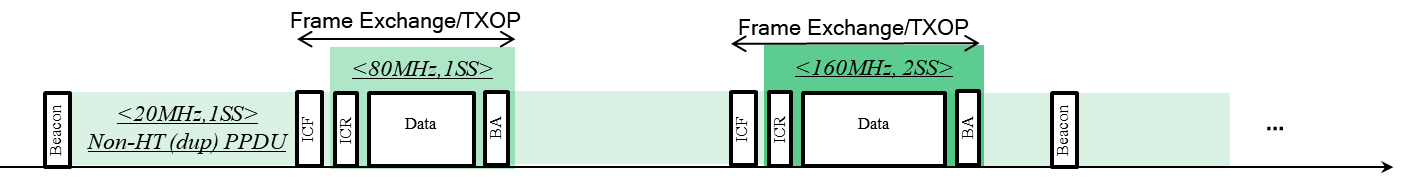 STA is in Listen State unless solicited for transition to Awake State
Listen State (lower capability mode): STA is only capable of RX PPDUs of certain configuration 
E.g., non-HT (dup) PPDUs, and mandatory data rates
Awake State (higher capability mode): STA is capable of RX PPDUs with higher BW/NSS
E.g., as advertised in most recent Caps/OMN/OM Control (for both AM and PS modes)

Initial Control Frame (ICF) triggers transition from listen to awake state
Slide 3
Sanghyun Kim (WILUS), et al.
May 2024
Limitations on Dynamic PS for an AP
An AP associated with multiple non-AP STAs may receive multiple ICFs, while a non-AP STA receives ICF only from its associated AP
The AP's inability to sustain a lower capability mode for an extended duration restricts the potential power-saving benefits of the Dynamic Power Save mode
*LCM : Lower capability mode
*HCM : Higher capability mode
AP
ICR
ICR
ICR
Frame exchanges
Frame exchanges
Frame exchanges
LCM
HCM
LCM
HCM
LCM
HCM
Non-AP STA1
ICF
Frame exchanges
Non-AP STA2
ICF
Frame exchanges
Non-AP STA3
ICF
Frame exchanges
Slide 4
Sanghyun Kim (WILUS), et al.
May 2024
Proposal: Semi-Dynamic PS mode
Allows an AP to transition selectively to the higher capability mode after receiving an ICF
When an AP decides to transition to a higher capability mode
The AP responds with ICR and performs data frame exchanges
When an AP decides not to transition to a higher capability mode
The AP records information (e.g., AID, requested capabilities, etc.) of the non-AP STA that transmitted ICF
The AP may respond with ICR which indicates the AP’s decision to maintain a lower capability mode
If ICR can be transmitted during the lower capability mode (e.g., non-HT, basic rate, 20 MHz, etc.)
Later, after transition to a higher capability mode due to the other reason except that ICF
The AP transmits at least one Trigger frame to solicit pending UL traffic from the recorded non-AP STA(s)
That is, the ICF transmitted by the non-AP STA servers to reserve resources
Slide 5
Sanghyun Kim (WILUS), et al.
May 2024
ICF/ICR for the Semi-Dynamic PS mode
To ensure timely transmission of LL traffic, ICF transmitted by non-AP STAs may include an indication of LL traffic 
When a non-AP STA intends to transmit LL traffic, it informs an AP using this indication
The AP might decide to transition to a higher capability mode when a LL traffic transmission is indicated
When a non-AP STA intends to transmit non-LL traffic, it transmits the ICF for reserving resources

To help non-AP STA operation, the ICR transmitted by the AP may include transition timing information
After receiving the ICR, the non-AP STA may manage its power state based on the indicated transition timing
Indication may be done implicitly
a scheduled wake-up interval (similar with TBTT) 
an announced maximum triggering delay (delay bound of the corresponding triggering frame for an ICF)
Slide 6
Sanghyun Kim (WILUS), et al.
May 2024
Illustration: Semi-Dynamic PS mode
Transition
= false
Transition
= false
Transition
= true
Transition
= true
Frame exchanges
TF
BA
ICR
ICR
ICR
ICR
AP
HCM
LCM
LCM
HCM
UL PPDU
(160 MHz, 4-SS)
TB PPDU
(40 MHz, 1-SS)
ICF
ICF
Non-AP STA1
Requirements
BW = 160 MHz
N_SS = 4
LL traffic = false
Requirements
BW = 40 MHz (or buffer status)
N_SS = 1
LL traffic = false
TB PPDU
(80 MHz, 2-SS)
ICF
Non-AP STA2
Requirements
BW = 80 MHz
N_SS = 2
LL traffic = false
Frame exchanges
ICF
Non-AP STA3
Requirements
BW = 40 MHz
N_SS = 2
LL traffic = true
Slide 7
Sanghyun Kim (WILUS), et al.
May 2024
Combinations on the PS modes(Semi-Dynamic PS + Scheduled PS)
Type 1 (For uninterrupted service)
An AP transitions between lower and higher capability modes within the Scheduled PS period
During the Scheduled service period, the AP and non-AP STAs can do frame exchanges w/o ICF
During the Scheduled PS period, the AP may transition to the higher capability mode upon receiving an ICF with LL traffic indication
Scheduled service period
(Full-capabilities)
Scheduled PS period
(LCM by default)
Scheduled PS period
(LCM by default)
DL MU PPDU
Frame exchanges
TF
BSRP
ICR
AP
ICR
BA
ICR
LCM
LCM
Awake
HCM
LCM
Non-AP STA1
BSR
ICF
TB PPDU
Non-AP STA2
ICF
BSR
TB PPDU
Non-AP STA3
Frame exchanges
ICF
LL traffic indication = true
LL traffic indication = false
Slide 8
Sanghyun Kim (WILUS), et al.
May 2024
Combinations on the PS modes(Semi-Dynamic PS + Scheduled PS)
Type 2 (For PS effectiveness)
An AP transitions between Doze and Awake states according to the scheduled service period
Within the Scheduled service period, the AP and the non-AP STAs perform Dynamic PS-related operations
Scheduled service period
(Semi-Dynamic PS)
Scheduled PS period
Scheduled PS period
TF
Frame exchanges
AP
BA
ICR
ICR
ICR
Doze
LCM
HCM
Doze
Non-AP STA1
ICF
TB PPDU
Non-AP STA2
ICF
TB PPDU
Non-AP STA3
Frame exchanges
ICF
LL traffic indication = false
LL traffic indication = true
Slide 9
Sanghyun Kim (WILUS), et al.
May 2024
Summary
We have discussed enhancements on the power-save modes for the AP 

Semi-Dynamic AP Power Save mode
Allows an AP to transition selectively to the higher capability mode after receiving an ICF
Aimed at increasing power-saving efficiency

Semi-Dynamic AP Power Save + Scheduled AP Power Save
Replacement of the Awake or Doze duration of Scheduled AP Power Save mode with Semi-Dynamic PS mode operation
Slide 10
Sanghyun Kim (WILUS), et al.
May 2024
Straw Poll 1
Do you support to define a power save mode for an UHR AP wherein the AP transitions between lower and higher capability modes following TBD conditions?
Lower capability mode (e.g., 20 MHz BW, one SS, limited data rates, etc.)
Higher capability mode (e.g., parameters advertised in Capability/Operation elements, OM Control, etc.)
Conditions for transition are TBD
Slide 11
Sanghyun Kim (WILUS), et al.
May 2024
Straw Poll 2
Do you agree that an UHR AP may decide to remain in a lower capability mode after receiving an initial control frame from a non-AP STA following TBD conditions?
Lower capability mode (e.g., 20 MHz BW, one SS, limited data rates, etc.)
The conditions for maintaining lower capability mode are TBD
Slide 12
Sanghyun Kim (WILUS), et al.
May 2024
References
[1] 11-23/1965 	Dynamic Power Save– follow up								(Alfred Asterjadhi , Qualcomm)
[2] 11-23/1936 	AP MLD power save follow up								(Liwen Chu, NXP)
[3] 11-24/451		AP state transitions in DPS mode 							(Vishnu Ratnam, Samsung)
[4] 11-23/2127 	11bn Power Save												(Jeongki Kim, Ofinno)
[5] 11-23/2040 	Enabling AP power save – Follow Up						(Alfred Asterjadhi , Qualcomm)
[6] 11-23/1835 	AP Power Management										(Yongsen Ma, Samsung)
[7] 11-24/97		AP Power Management Follow-up							(Yongsen Ma, Samsung)
[8] 11-24/352 		Enabling Unscheduling AP PS Follow-up					(Guogang, Huawei)
[9] 11-24/589 		Dynamic TTLM for AP MLD Power Save 				(Yongsen Ma, Samsung)
Slide 13
Sanghyun Kim (WILUS), et al.